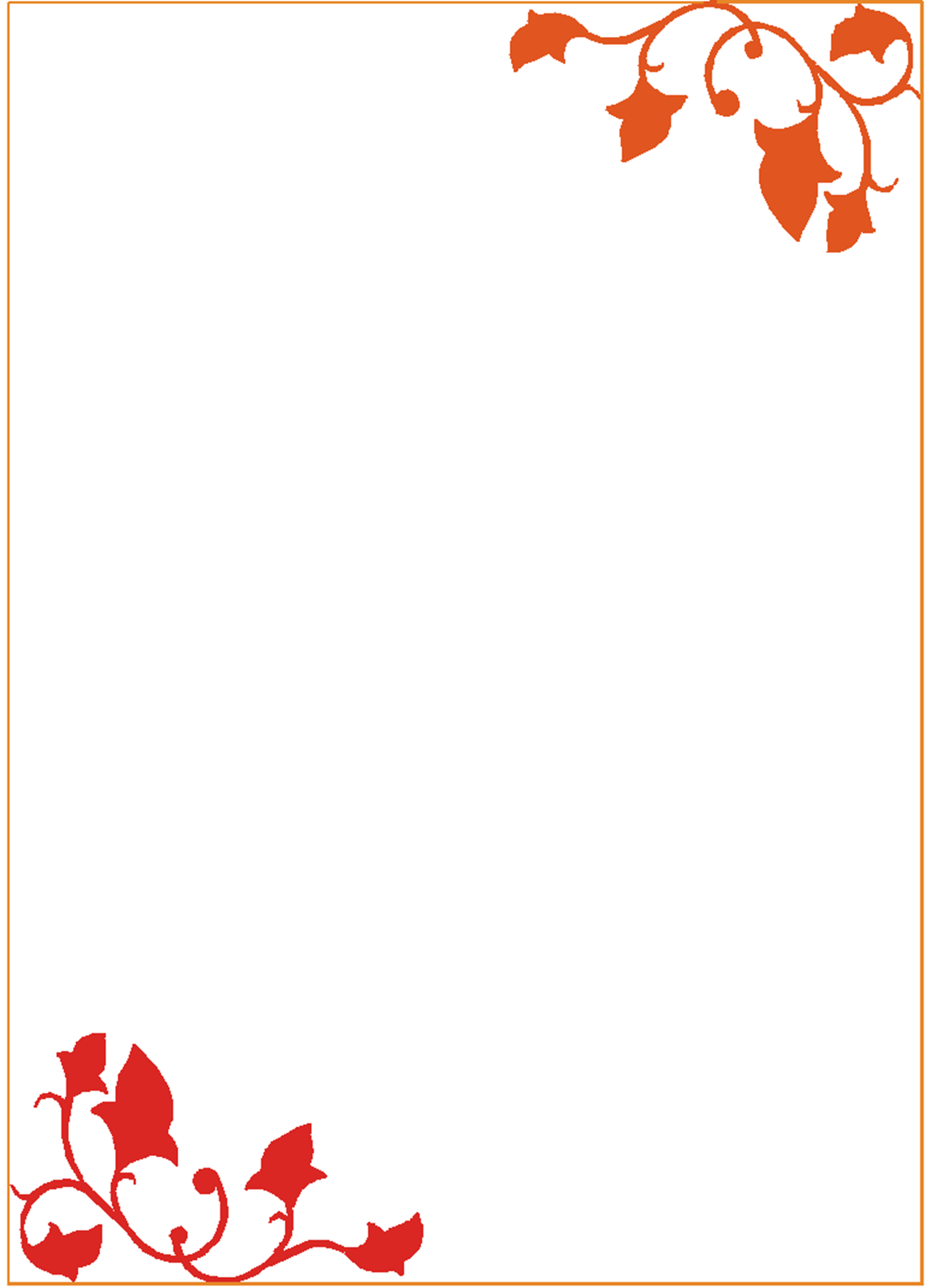 潛龍國小學生 參加 111年第30屆全國兒童聯想創作畫比賽 榮獲佳績
《晉級決賽》
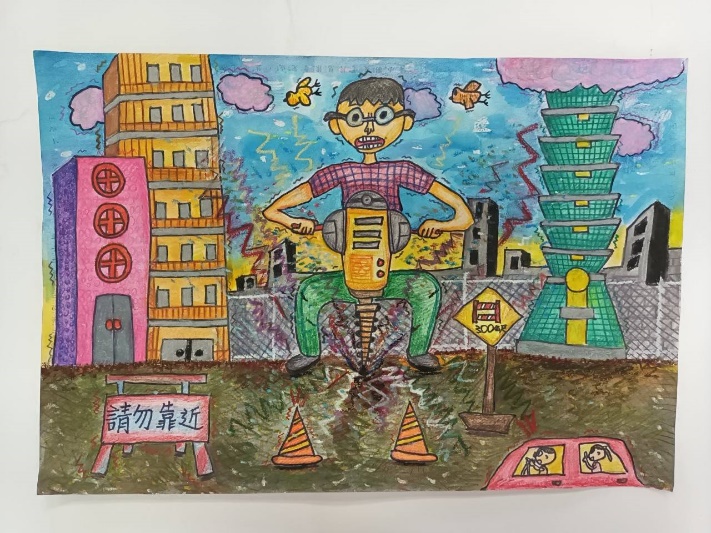 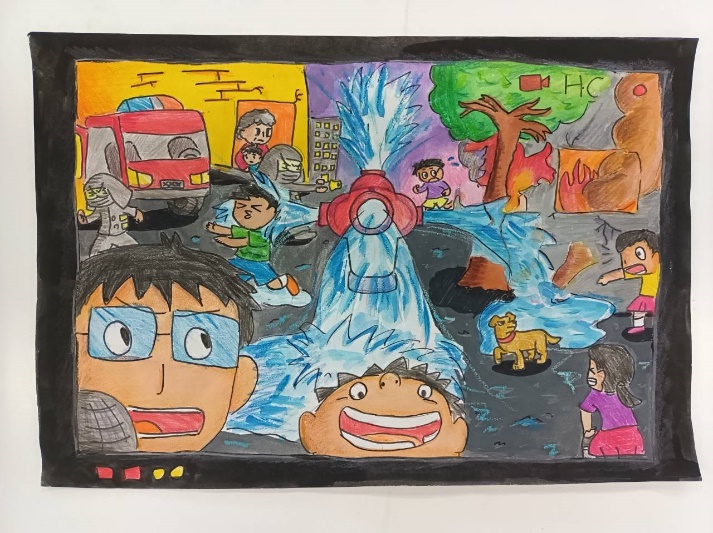 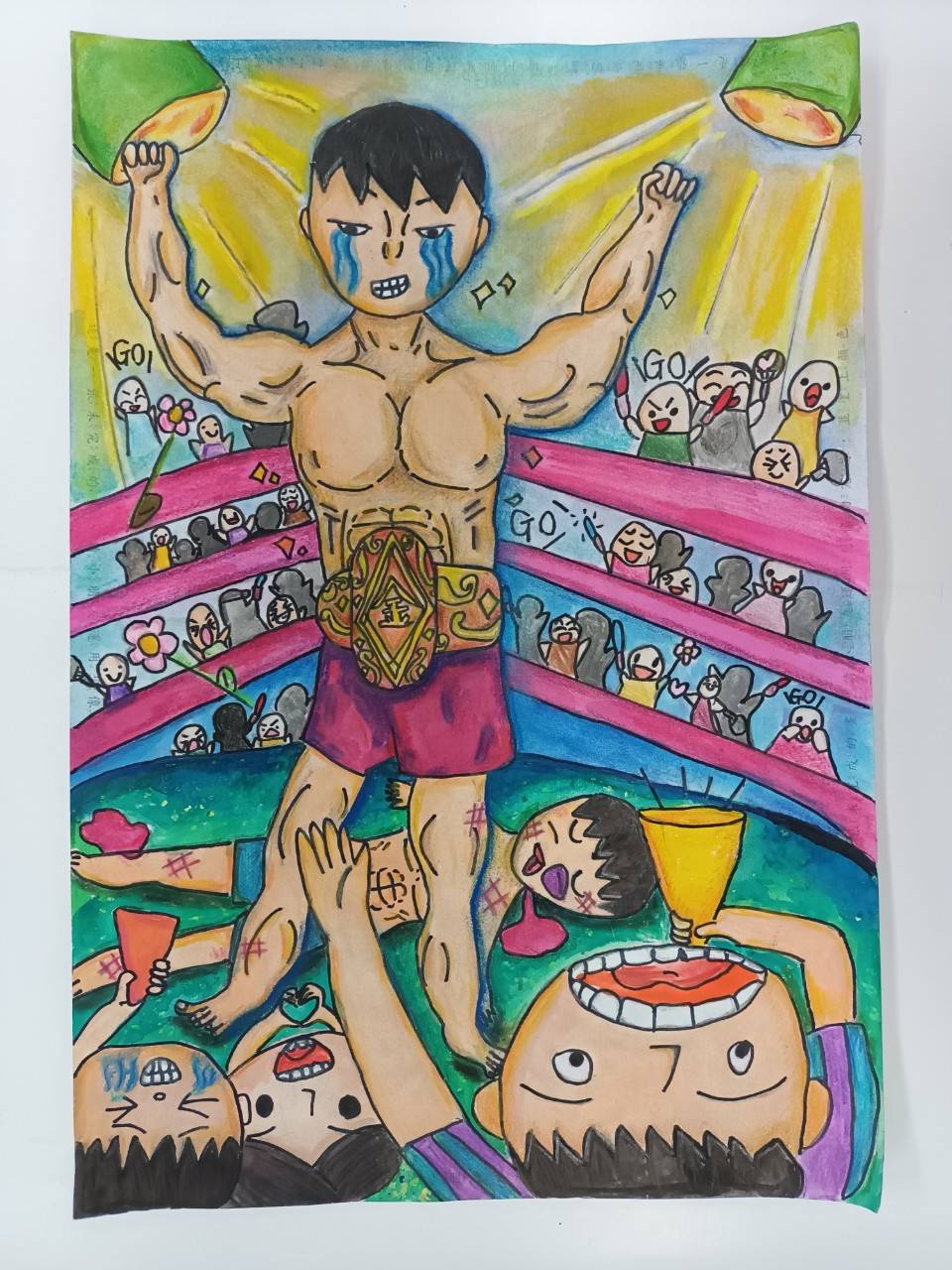 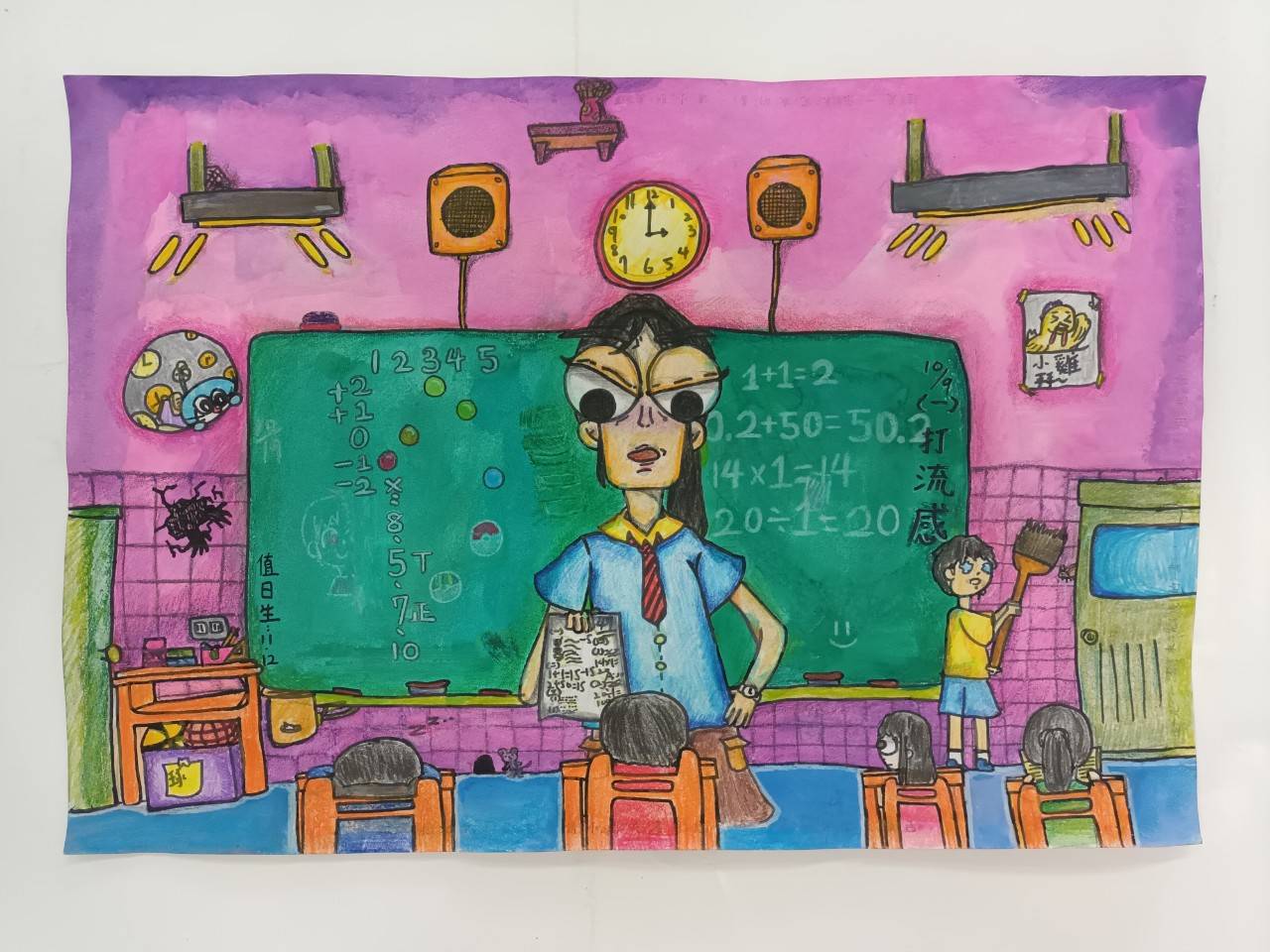 五丙 楊黎亞
六乙 王若雅
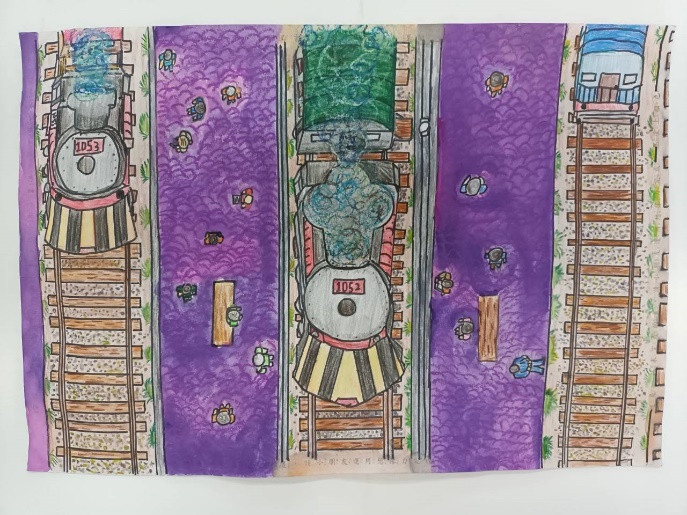 六戊 吳秉瑋
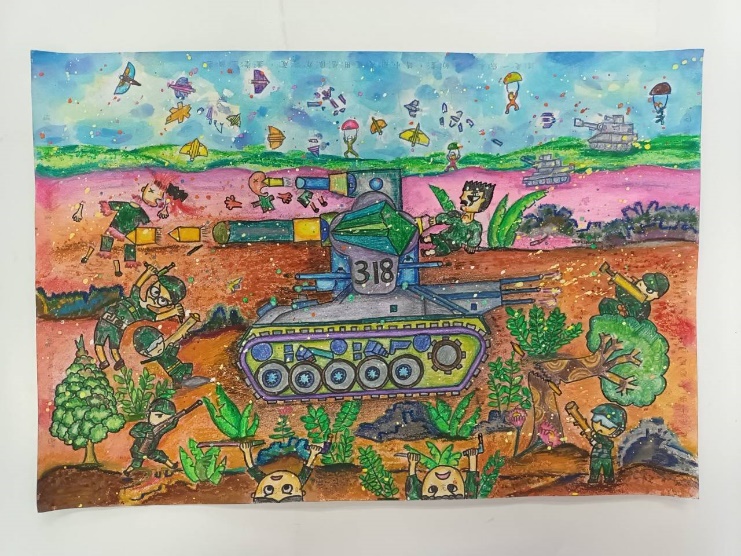 感謝 
謝欣惠老師 
的指導
五丁 謝依晴
六丙 王迦勒
五甲 鄭尚元